Мой университет – www.moi-mummi.ru
ТИК - ТАК
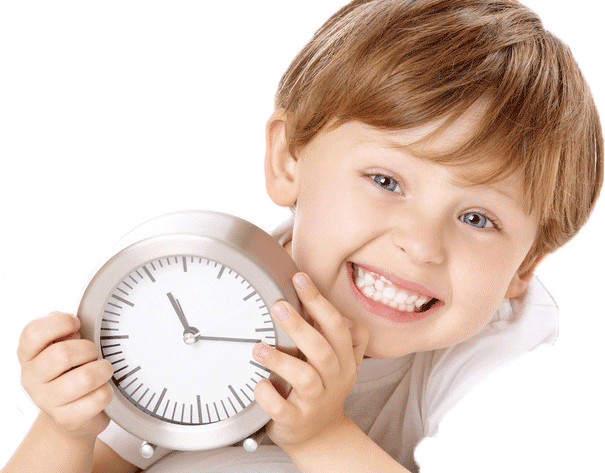 ИЗУЧАЕМ ВРЕМЯ
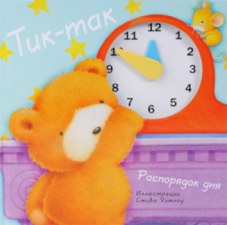 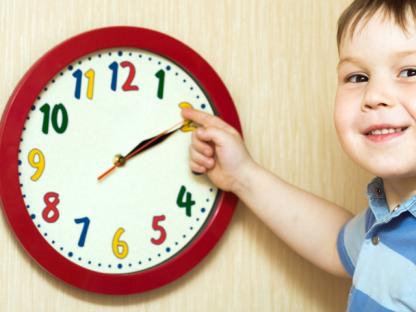 Авторы презентации:
Былинкина Ольга Дмитриевна,
Кириллова Елена Олеговна,
Сенникова Светлана Михайловна
Государственное бюджетное дошкольное образовательное учреждение компенсирующего вида детский сад № 44 Колпинского района
г. Санкт-Петербурга
ЧАСТИ СУТОК
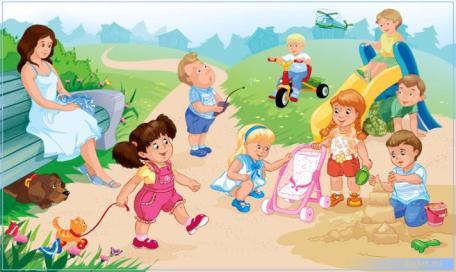 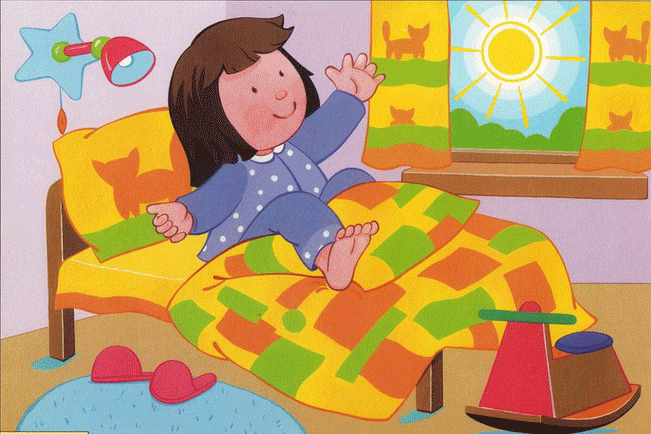 ДЕНЬ
УТРО
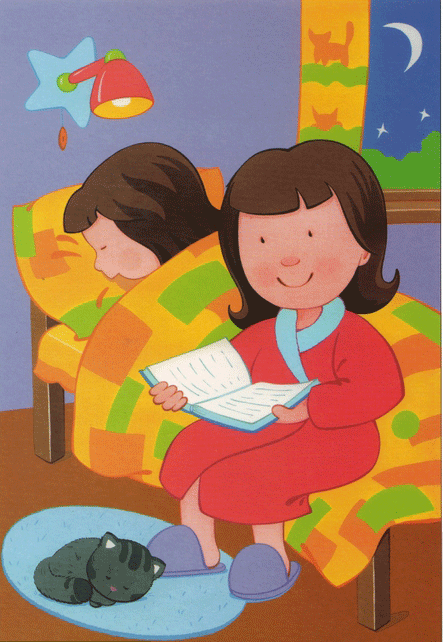 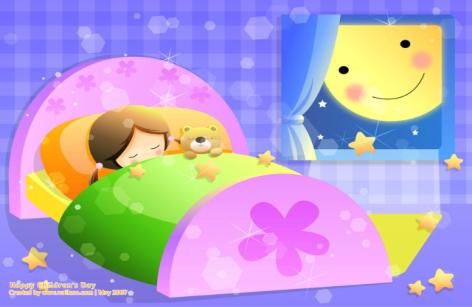 НОЧЬ
ВЕЧЕР
УТРО
ПРИВЕТ!
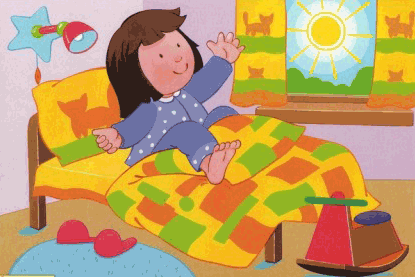 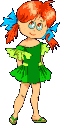 ДОБРОЕ УТРО!
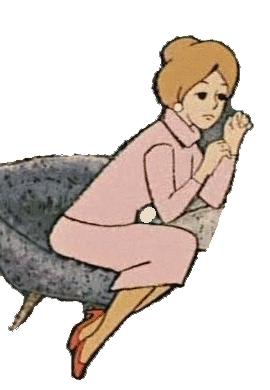 САЛЮТ!
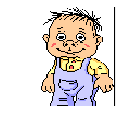 ДЕНЬ
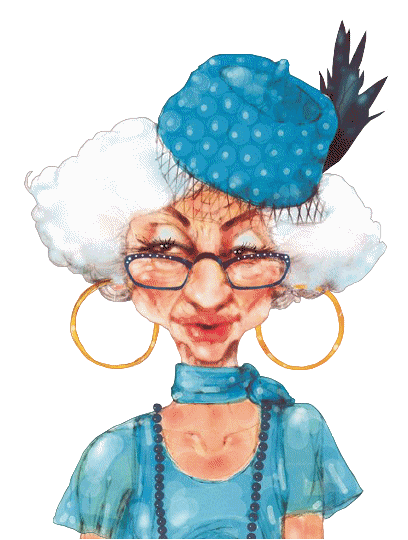 ДОБРЫЙ ДЕНЬ!
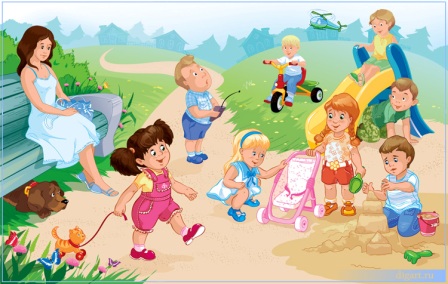 ЗДРАВИЯ ЖЕЛАЮ!
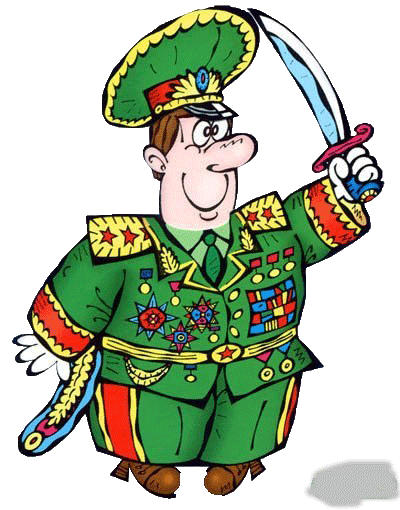 ПРИВЕТ!
ЗДРАВСТВУЙТЕ!
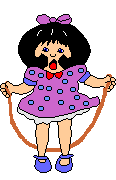 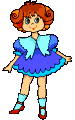 ВЕЧЕР
ДОБРОЙ НОЧИ!
СПОКОЙНОЙ НОЧИ!
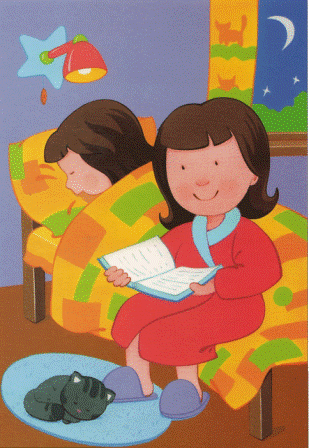 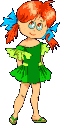 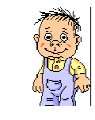 СПОКОЙНОГО СНА!
СЛАДКИХ СНОВ!
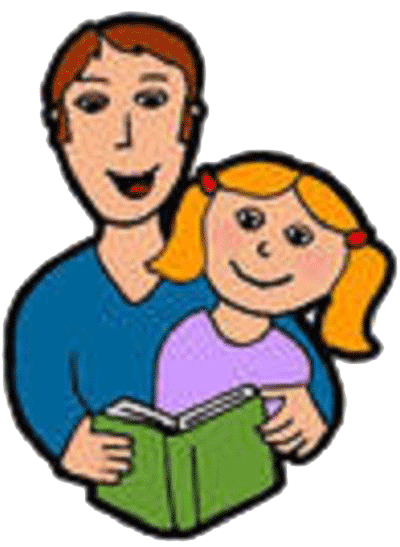 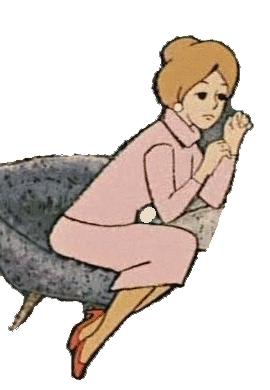 НОЧЬ
?
?
?